Střední Morava – křižovatka dopravních a ekonomických zájmů

XII. ročník konference, 22. 9. 2022, Luhačovice

Zjednodušení povolování staveb dopravní infrastruktury z pohledu MŽP – jednotné environmentální stanovisko

Mgr. Evžen Doležal
Ministerstvo životního prostředí
Procesní změny povolování staveb
Opuštění modelu „územní rozhodnutí + stavební povolení“

Nový model „jediné rozhodnutí o povolení záměru“
projektová dokumentace v podrobnosti mezi DÚR a DSP

Tomu bude předcházet jednotné environmentální stanovisko 

Následné urychlení ve fázi odvolání – posílení principu apelace

Účinnost od 1.7.2023
Jednotné povolování v oblasti životního prostředí
Jednotné závazné stanovisko (JES):
integrace souhlasů, stanovisek a vyjádření dotčených orgánů v oblasti ŽP
integrováno je i závazné stanovisko EIA 
je podkladem pro povolování dle stavebního zákona
v případě záměrů EIA je podkladem ve všech navazujících řízeních
vydává se v případě dvou a více nahrazovaných aktů
zjišťovací řízení zůstává mimo režim JES (předchází mu)
Jednotné povolování v oblasti životního prostředí
Integrované akty:
řada samostatných aktů dle zákona o ochraně přírody a krajiny
odnětí půdy ze ZPF a PUPFL
závazné stanovisko EIA
vyjádření dle zákona o geologických pracích
závazné stanovisko dle vodního zákona
vyjádření dle zákona o ochraně ovzduší
závazné stanovisko dle zákona o prevenci závažných havárií
závazné stanovisko a vyjádření dle zákona o odpadech
Jednotné povolování v oblasti životního prostředí
Kompetence k vydání JES:
MŽP
dálnice, silnice o 4 jízdních pruzích, celostátní dráhy, vodní cesty, letiště 
jaderná zařízení, vedení elektrické energie, produktovody 
záměry s mezistátním vlivem 

krajské úřady
pokud je součástí EIA pro záměry všech ostatních kategorií
pokud je součástí druhová výjimka nebo odnětí ZPF nebo PUPFL od 1 ha

v ostatních případech ORP
Jednotné povolování v oblasti životního prostředí
Proces vydání JES:
předložení žádosti včetně dokumentace
vyjádření dotčených orgánů do 30 dnů z hlediska dotčených zájmů
správní uvážení orgánu JES nad obdrženými vyjádřeními
vydání do 60 (90) dnů od podání úplné žádosti 
v případě záměrů EIA vydání do 30 dnů od obdržení posudku 
platnost 2 roky, je-li součástí EIA 5 let
Jednotné povolování v oblasti životního prostředí
Legislativní proces:
únor 2022 – zahájení přípravy zákona o JES a novel souvisejících zákonů
duben 2022 – předložení do MPŘ
proces EIA jako integrální součást JES
červen 2022 – konferenční vypořádání MPŘ 
srpen 2022 – předložení na LRV
proces EIA je možné provést před podáním žádosti o JES
září 2022 – projednávání v LRV
Děkuji  za pozornost
Mgr. Evžen Doležal
ředitel odboru posuzování vlivů 
na životní prostředí 
a integrované prevence
Ministerstvo životního prostředí

Tel.: 267 122 733, Mob.: 725 040 922
E-mail.: evzen.dolezal@mzp.cz
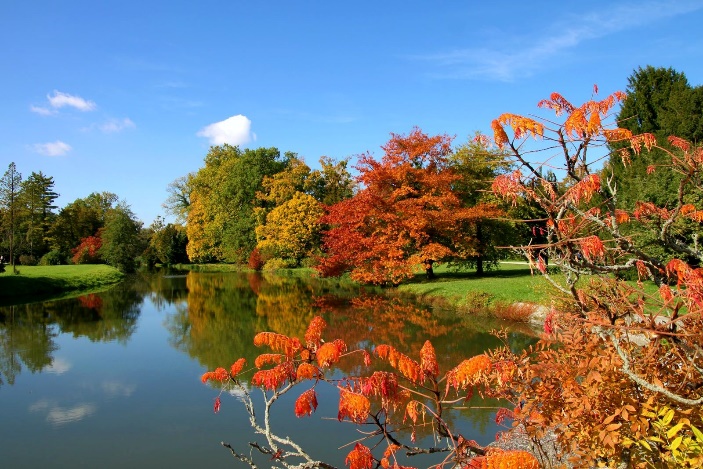 Ministerstvo životního prostředí
www.mzp.cz